SKOLELEDER I DEN GLOBALE SKOLE
”INTERNATIONALISERING PÅ RYGMARVEN”
Fra 1993 – til i dag
Eigtveds Pakhus d. 7. november 2013
07.11.2013
Skoleleder Povl Erik Wolff, www.bakkeskolen.kolding.dk
1
LOKAL FOLKESKOLE I KOLDING KOMMUNE
ET INTERNATIONALISERINGS- OG GLOBALISERINGSPROJEKT PÅ
BAKKESKOLEN, KOLDING KOMMUNE.
Fra Nanjing i Kina Til New York City og North Carolina USA. 
Fra Vyborg i Rusland Til Ghana i Afrika og De Dansk Vestindiske øer i Caribien
Via Litauen, Finland, Tyskland, Ungarn, Italien, Grækenland, Norge, England, Spanien, Skotland, Polen, Portugal, Tanzania …
07.11.2013
Skoleleder Povl Erik Wolff, www.bakkeskolen.kolding.dk
2
BAKKESKOLENKolding Kommune
FOLKESKOLE 0. – 10. ÅRG. 600 elever - ”mainstream”
LOKAL Målsætning:

Arbejdet med internationale kulturværdier og den internationale samfundsudvikling sikrer den mellemfolkelige forståelse – herunder forståelse af og tolerance overfor andre kulturer.
Ved mødet med børn og unge fra fremmede lande bliver sprogundervisningen både et middel til kommunikation samt en undervisning i andre kulturer.
07.11.2013
Skoleleder Povl Erik Wolff, www.bakkeskolen.kolding.dk
3
En international 10. Klasse med ”sneboldeffekt”
Kulturorientering om Europa – med engelsk og tysk som undervisningssprog
Spansk som valgfag
Fransk som valgfag
Italiensk som valgfag
Studietur til EU-parlamentet
Euroscola-dag (tilskud)
Int. klasseudveksling
England, Spanien, Litauen, Tyskland, Frankrig, (Tilskud
Int. Erhvervspraktik (udveksling)
England, Tyskland, Litauen, Frankrig, Finland
07.11.2013
Skoleleder Povl Erik Wolff, www.bakkeskolen.kolding.dk
4
SNEBOLDEN RULLER
Store krav til elever og lærere i 10 .klasse
Opbygge netværket – Besøg på stedet  – skoleleder med skoleleder :
Erhvervspraktikskoler i Europa (Tyskland, Frankrig, England, Litauen, Spanien mm.)
Klasseudvekslingsskoler (Spanien, Italien, Tyskland, Litauen. Finland, Ungarn, England, Frankrig, Norge mm.)
Det første år (LEVIS-STRAUS mm.)
Alle involveret (lærere, elever, forældre)
Privat indkvartering
Forsikringsforhold
Kulturforskelle (mad-sengetider-husregler)
07.11.2013
Skoleleder Povl Erik Wolff, www.bakkeskolen.kolding.dk
5
COMENIUS – EU-PROGRAM
ÆLDSTE ELEVER (7. – 10. kl.)
1995 – 96 : England, Frankrig (Koordinerende)
1996 – 97: England, Frankrig, 
1997 – 98: England, Frankrig, Spanien
2011 -	En lærer pt. Forb. besøg
INDSKOLING: (bhkl. – 3. kl.)
1998 -  99: Frankrig, Skotland, Norge 
1999–  00: Frankrig, Skotland, Norge
2000 – 01: Norge, Frankrig
2005 - : Irland, Spanien (England, Grækenland)
MELLEMTRINNET: (4. – 6. kl.)
2000 – 01: Grækenland (Thessaloniki), Italien (Capri)
2012-2014: Italien, Irland og Finland
07.11.2013
Skoleleder Povl Erik Wolff, www.bakkeskolen.kolding.dk
6
KOLDING KOMMUNEInternationalt Udvalg (NETVÆRK)
Norge (Drammen) med i Comenius
Finland (Lappeenranta) + NR.10  VYPURI
Litauen (Panevezyz)
Ungarn (Szombathely)
07.11.2013
Skoleleder Povl Erik Wolff, www.bakkeskolen.kolding.dk
7
NORD-PLUS NEIGHBOUR
NORDPLUS NEIGHBOUR 2005 - 2006

Nordic-Baltic-Russian network cooperations within education and research

Description of the Project
”THE GREEN FOOTPRINT”
- in local BIOTOPS

The projects is based on net-work between schools in Denmark, Russia, Finland and Lithuania – focusing on local Biotops (500 - 1000 m2) close to each school.
07.11.2013
Skoleleder Povl Erik Wolff, www.bakkeskolen.kolding.dk
8
GLOBALPARTNER SCHOOLS USA/NORTH CAROLINA 2009
07.11.2013
Skoleleder Povl Erik Wolff, www.bakkeskolen.kolding.dk
9
8. Årg i US/NORTH CAROLINA
07.11.2013
Skoleleder Povl Erik Wolff, www.bakkeskolen.kolding.dk
10
DEMOKRATIPROJEKT(Udenrigsministeriet)KINA - NANJING
2000 Demokratiprojekt – lærerudveksling Nanjing International School
Besøg fra Kina
Besøg i Kina
Demokrati i skolen
Styrelsesforhold
skolebestyrelse
07.11.2013
Skoleleder Povl Erik Wolff, www.bakkeskolen.kolding.dk
11
STUDY-VISIT I PISA SEPT. 2010
25 lærere og pædagoger
SENZA SAINO-pædagogik
Without a Backpack.
Towards a Community
School
PRESENTATION
Danish Teachers Visit from Kolding
Marco Orsi – Head Master
Leader of Without a Backpack School project
Lucca - Monday 27th 2010
07.11.2013
Skoleleder Povl Erik Wolff, www.bakkeskolen.kolding.dk
12
VENSKABSSKOLE I LITAUEN
Skole i Litauen fra 1993
1994: Skoleovertagelse m. Jelling Statssem. – med studietur til Litauen en uge – for alle lærere og skolebestyrelse…
Lærerudvekslinger (demokratifonden)
Inservicetraining (demokratifonden)
2014  - 20 år efter! Alle lærere/SFO-pædagoger
07.11.2013
Skoleleder Povl Erik Wolff, www.bakkeskolen.kolding.dk
13
UNESCO-SKOLE          DET  TRANSATLANTISK SLAVEPROJECT”BREAKING THE SILENCE” 2000 -2012
Bakkeskolen, Kolding, DANMARK
Ashanti Goldfields School, Obuasi, GHANA
Juanita Gardine School, Pearl B. Larsen School, Sct. Croix, US-VIRGIN ISLANDS
07.11.2013
Skoleleder Povl Erik Wolff, www.bakkeskolen.kolding.dk
14
Den Transatlantiske slaverute”Breaking the silence”
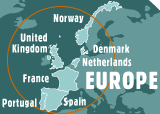 EUROPA:
Denmark
Norway
Netherlands
United Kingdom
France
Portugal
Spain
AFRIKA:
Angola
Benin
Gambia
Ghana
Sinegal
Nigeria
AMERIKA &
CARIBIEN
Cuba
Haiti
Jamaica
De vestindiske øer
07.11.2013
Skoleleder Povl Erik Wolff, www.bakkeskolen.kolding.dk
15
TST–PROJEKT
UNESCO ASPnet projektets mål er at BRYDE TRAVSHEDEN omkring den Transatlantiske Slave Rute med opbygningen af nye triangulære links –  oplysning, kulturforståelse og sociale relationer – og promovere interkulturel dialog imellem unge mennesker i skoler i Europa, I Afrika og i Amerika – Caribien!.
07.11.2013
Skoleleder Povl Erik Wolff, www.bakkeskolen.kolding.dk
16
Tavsheden brydes –i billeder og ord.
07.11.2013
Skoleleder Povl Erik Wolff, www.bakkeskolen.kolding.dk
17
BREAKING THE SILENCE
Slavery! The inhuman trade.
Masters sold servants,
Fathers sold sons
Mother sold daughters,
Brother sold brothers
And sisters sold sisters to wicked slave masters.
WHAT A BETRAYAL!
Slavery! The inhuman trade.
The victims were treated like animals,
Where humans worked like machines
Where humans were killed like animals
Where humans were harassed,
Where humans were shattered
And even down troden and debased
But President Abraham Lincoln and others brought Freedom – FREEDOM
SLAVERY IS NO MORE!
07.11.2013
Skoleleder Povl Erik Wolff, www.bakkeskolen.kolding.dk
18
Adwoa Nyarkoa Buanya-Mensah 13 years AGC
The schoolchoir  from Ashanti Goldfields Schools Ghana
07.11.2013
Skoleleder Povl Erik Wolff, www.bakkeskolen.kolding.dk
19
JUANITA GARDINE SCHOOL SCT. CROIX 2005
07.11.2013
Skoleleder Povl Erik Wolff, www.bakkeskolen.kolding.dk
20
CHRISTIANSSTED
07.11.2013
Skoleleder Povl Erik Wolff, www.bakkeskolen.kolding.dk
21
AKTØRERNE PÅ 3-KANTSRUTEN SAMLET I DK 2005
Sne for første gang!
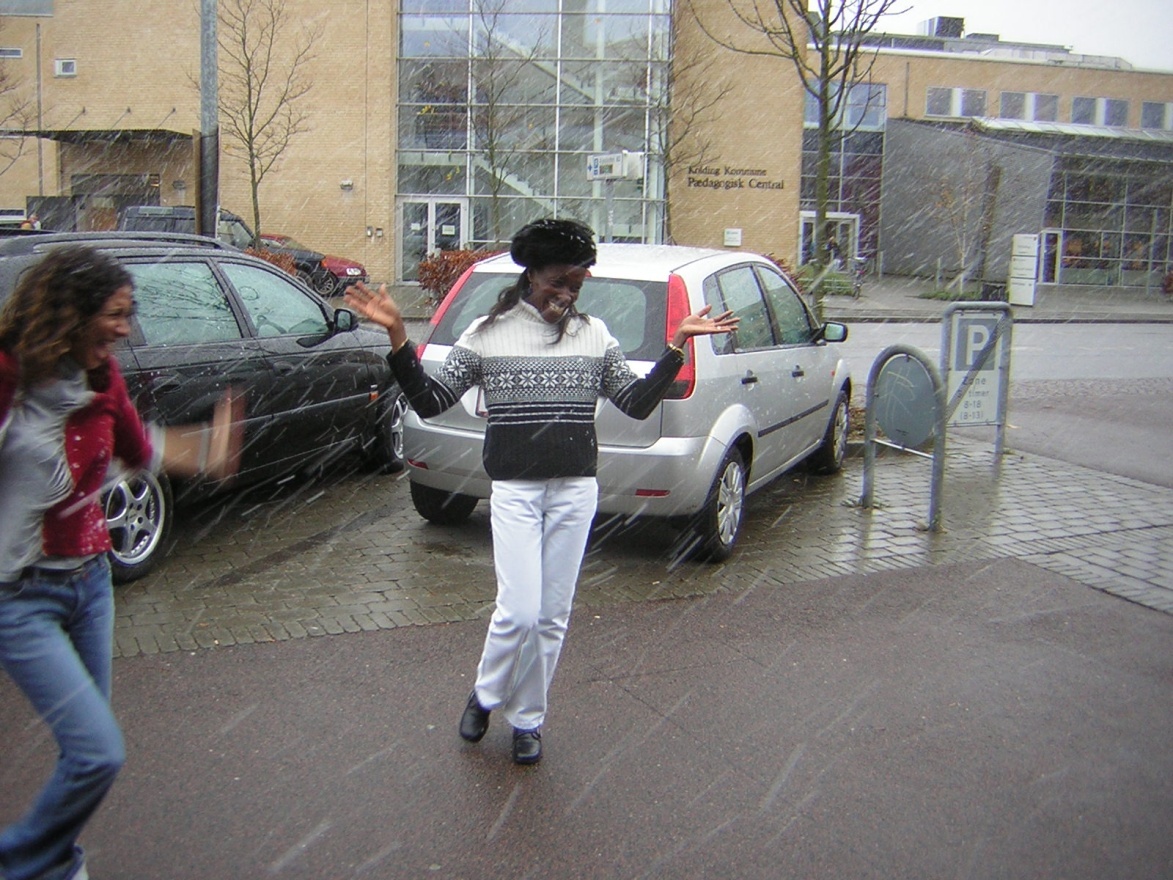 07.11.2013
Skoleleder Povl Erik Wolff, www.bakkeskolen.kolding.dk
22
BESØG FRA ASHANTI/AUGUST GHANA 2012
07.11.2013
Skoleleder Povl Erik Wolff, www.bakkeskolen.kolding.dk
23
Global School Partnerships
Støttet af DANIDA
Rejselegater
Moshi International School, Tanzania
Start Nov. 2011! besøg i Moshi
Genbesøg i Januar 2012
Skolerejse februar 2014 9. klasse
07.11.2013
Skoleleder Povl Erik Wolff, www.bakkeskolen.kolding.dk
24
MOSHI SECONDARY SCHOOL 2011
For foden af Kilimanjaro
Velkomst
07.11.2013
Skoleleder Povl Erik Wolff, www.bakkeskolen.kolding.dk
25
07.11.2013
Skoleleder Povl Erik Wolff, www.bakkeskolen.kolding.dk
26
ET TRÆ I AFRIKA
07.11.2013
Skoleleder Povl Erik Wolff, www.bakkeskolen.kolding.dk
27
GENBESØG 2012 JANAUR
07.11.2013
Skoleleder Povl Erik Wolff, www.bakkeskolen.kolding.dk
28
Ledelsen synlig – rammesætter!
Synlig (før – under – efter) påtager sig værtsskabet!
Fysisk til stede
Aftaler – ansøgninger – afrapportering
Fundraising.
Sørger for økonomi – øremærkning af midler til int. Arbejde. 
Overvinder modstand – understøtter!
Legitimerer – kulturudfordrer – skaber rum for medarbejdernes handlinger og konstruktioner af den globale fremtid
07.11.2013
Skoleleder Povl Erik Wolff, www.bakkeskolen.kolding.dk
29
vigtigt – at ”legalisere”
Målsætning – og handleplaner – ”vi gør”
økonomi
Principper for internationalt arbejde
Koordinator (timer)
Politiske signaler
Titanic eller Christoffer Columbus??
Holde øjne og ører åbne – lokale – int. virksomheder.
Tager initiativer (”STUDY-visit” – Skoleovertagelse osv.)
07.11.2013
Skoleleder Povl Erik Wolff, www.bakkeskolen.kolding.dk
30
ØKONOMI(fundraising)
Udenrigsministeriet (demokratifonden)
Eks. 188.000 kr, 2003 til UNESCO-projektet med Ghana, ca. 65.000 i 2002.
CIRIUS (Eu-programmerne + Norden).
UNESCO.
KOLDING KOMMUNE.
EGENBETALING ELEVER.
EU-tilskud
NORDPLUS-programmer (NABO-JUNIOR)
Skolen (en ramme).
Andre.
07.11.2013
Skoleleder Povl Erik Wolff, www.bakkeskolen.kolding.dk
31
HANDLEPLAN FOR DELTAGELSE I UNESCO 1
Overordnede mål for deltagelse i ASP-netværket 
Målet for ASP-netværket er at udvikle undervisningsmaterialer og –metoder, der er baseret på fredsskabende virksomhed inden for fire temaer:
  
1.      Fred, sikkerhed og internationalt samarbejde, herunder FN's rolle
2.      Menneskerettigheder og kampen mod racisme, diskrimination og 	intolerance
3.      Interkulturel uddannelse og forståelse
4.      Regionale og globale miljøspørgsmål og bæredygtig udvikling
  
Bakkeskolen arbejder med flg.  projekt inden for dette tema:
 
 - Transatlantic Slave Trade project (TST) 
  
ASP-netværket består af 7000 skoler i 172 lande. I Danmark deltager ca. 30 skoler.
07.11.2013
Skoleleder Povl Erik Wolff, www.bakkeskolen.kolding.dk
32
Principper for DELTAGELSE I NETVÆRK
ESP  (årlig konference med planlægning af undervisningsprojekter, skabe kontakter, aftale klasseudvekslinger osv.) Cambridge, Leuven, Rendsburg, Tallin, Rom 2003, Prag 2004)
Comenius (skolepartnersamarbejde)*
Forberedende besøg *
Selve afviklingen af projekterne *
Lederbesøg *
UNESCO  og TST (*)
Euronetværk (primary-schools)
Venskabsbynetværket Kolding Kommune
(klasseudvekslinger)*
Forberedende besøg *


NORDPLUS-NABO
The Green Footprint
(Litauen, Rusland, Finland,Danmark)
07.11.2013
Skoleleder Povl Erik Wolff, www.bakkeskolen.kolding.dk
33
ØKONOMI(fundraising)
Udenrigsministeriet (demokratifonden)
Eks. 188.000 kr, 2003 til UNESCO-projektet med Ghana, ca. 65.000 i 2002.
CIRIUS (Eu-programmerne + Norden).
UNESCO.
KOLDING KOMMUNE.
EGENBETALING ELEVER.
EU-tilskud
NORDPLUS-programmer (NABO-JUNIOR)
Skolen (en ramme).
Andre.
07.11.2013
Skoleleder Povl Erik Wolff, www.bakkeskolen.kolding.dk
34
MÅL & PRINCIPPER FOR INTERNATIONALT ARBEJDE
Bakkeskolen er en internationalt orienteret skole, der arbejder med den internationale dimension som en del af skolens samlede virksomhed og udvikling .

KVALITETSMÅL - til udvikling af internationale kompetencer. 
Fremme den mellemfolkelige forståelse gennem arbejdet med internationale kulturværdier og samfundsudvikling.
Udvikle forståelse af og tolerance overfor andre kulturer. 
Udvikle evnen til kommunikation, samarbejde og gøre fremmedsprogsundervisningen til et aktivt kommunikationsredskab.
07.11.2013
Skoleleder Povl Erik Wolff, www.bakkeskolen.kolding.dk
35
Mål & Principper 2
DELMÅL
Elevernes og lærernes internationale kompetencer udvikles ved arbejdet med den internationale dimension gennem: Undervisningen og undervisningens indhold. Mødet med elever/kolleger fra andre lande gennem klasseudvekslinger, praktikophold, sprogrejser, studiebesøg, lærerudvekslinger, “job-swops”, konferencer o. lign. Informationsteknologien som et nyttigt redskab til kommunikation med elever/kolleger fra andre lande. Deltagelse i forskellige netværk (Ex. via Comenius, UNESCO, undervisningsministeriet, udenrigsministeriet, DPU, CIRIUS mm.
07.11.2013
Skoleleder Povl Erik Wolff, www.bakkeskolen.kolding.dk
36
INDHOLD:
Indskoling: Der samarbejdes med venskabsklasser i andre lande, kommunikation via e-mail, “snail-mail”, “video-breve o.lign. Der aftales relevante undervisningsforløb med de udenlandske partnere. (Mulige temaer: højtider, mærkedage, mit hjem, min familie, kig fra mit værelsesvindue osv.) 

Mellemtrin: Der samarbejdes med venskabsklasser i andre lande, kommunikation vi e-mail, “snail-mail”, video-breve” o. lign. Elevernes kommunikationssprog kan bl.a. være engelsk. Der aftales relevante undervisningsforløb med de udenlandske partnere og evt. klasseudvekslinger forberedes (Mulige temaer: forældres arbejdsplads, familiemønstre, fritidsinteresser, sport osv.).
07.11.2013
Skoleleder Povl Erik Wolff, www.bakkeskolen.kolding.dk
37
INDHOLD
Overbygning: Der kommunikeres med med udenlandske skoler via e-mail, ligesom der foregår klasseudvekslinger, erhvervspraktikudveksling og fælles undervisningsprojekter med de udenlandske samarbejdspartnere. (Mulige temaer: Uddannelse, styreformer, parlamentarisme, forældres job & uddannelse, boligsituationen, fremtiden osv.) 

Fælles: Det forudsættes, at alle elever/klasser får muligheden for at deltage i internationalt samarbejde - og som minimum med kontakt/brevveksling via E-mail. Klasseudvekslinger med klasser fra andre lande bør prioriteres højere end de traditionelle skolerejser.
07.11.2013
Skoleleder Povl Erik Wolff, www.bakkeskolen.kolding.dk
38
REV. PRINCIPPER SKOLEREJSER DEC. 2004/2011
INTERNATIONALE SKOLEREJSER
Der skelnes mellem nationale og internationale skolerejser. Alle  skolerejser uden for Danmark  baseres  på kontakt med en venskabsbyklasse (Kolding Kommunens venskabsbyer) ,eller klasser fra andre samarbejdspartnere i netværk (ex.: COMENIUS, NORDPLUS-programmerne, UNESCO  o. lign.), således,  at der sikres en direkte kontakt og kommunikation  eleverne imellem før skolerejsen under skolerejsen, i forbindelse et  evt. genbesøg  samt  fortsat kommunikation og samarbejde.  
Der henvises i øvrigt  til skolens internationale målsætning, hvor der lægges vægt på kulturudveksling, kommunikation på fremmedsprog og kontakt med unge fra andre lande.
07.11.2013
Skoleleder Povl Erik Wolff, www.bakkeskolen.kolding.dk
39
Lærerne/lederne
Deltagelse i partnershipprojekter på alle niveauer. 
“job-swop” i udlandet som et tilbud, 
Deltagelse i relevante netværk (Comenius Unesco. lign.) med samarbejdspartnere i andre lande.
Deltagelse i int. konferencer og sprogundervisningstilbud og EU-kurser (ex.:ARION-programmet
07.11.2013
Skoleleder Povl Erik Wolff, www.bakkeskolen.kolding.dk
40
UDBYTTE
Elever og lærere kommunikerer over grænser
International kompetence for lærere og elever
Sprogligt
Indsigt i og forståelse af fremmede kulturer
Handlekompetence i internationale sammenhænge (praktik, konferencer, udvekslinger, kommunikation osv.)
Interkulturel kompetence
International fremtid.
Mobilitet
Kommunikation på fremmedsprog som redskab til kulturforståelse og sproglig kompetenceudvikling
Netværk –
07.11.2013
Skoleleder Povl Erik Wolff, www.bakkeskolen.kolding.dk
41
DEN NYE FOLKESKOLEREFORM
Nye sprog – som f.eks. kinesisk, spansk  - markedstænkning
Int. erhvervspraktik (fastholdes)
Profillinjer (int. linje – med valgfagsblok) –undervisningsprog engelsk.-
Ingen internationale skoler i folkeskoleregi med ansættelse af ”native speakers”. (ER FORSØGT I KOLDING KOMMUNE i 2007 og 2013 – enigt byråd med placering på Bakkeskolen)
07.11.2013
Skoleleder Povl Erik Wolff, www.bakkeskolen.kolding.dk
42
LOKALPRESSE maj 2013
07.11.2013
Skoleleder Povl Erik Wolff, www.bakkeskolen.kolding.dk
43
Folkeskolen er fundament og første led i en fødekæde for erhvervsuddannelserne, gymnasierne og de videregående uddannelser. Derfor er det helt centralt, at man her lægger grunden til et internationalt udsyn hos de unge, som senere skal begå sig på et internationalt uddannelses- og arbejdsmarked. (Rådet for globaliering af uddannelserne)
07.11.2013
Skoleleder Povl Erik Wolff, www.bakkeskolen.kolding.dk
44
NEVER GIVE UP- BREAKE THE SILENCE!
07.11.2013
Skoleleder Povl Erik Wolff, www.bakkeskolen.kolding.dk
45